Ichthyology
Shanghai Ocean University
Mar 8, 14, 2017
Lesson 2 Skeleton, skin and scales
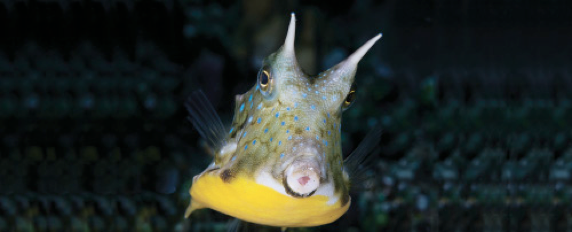 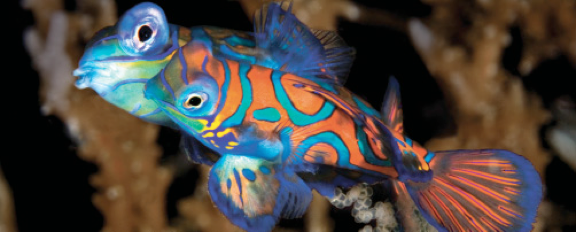 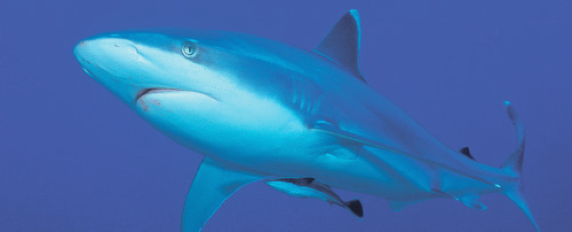 伍汉霖
上海水产大学
Hanlin Wu
SOU
元鼎论坛
20号下午1:00，A101
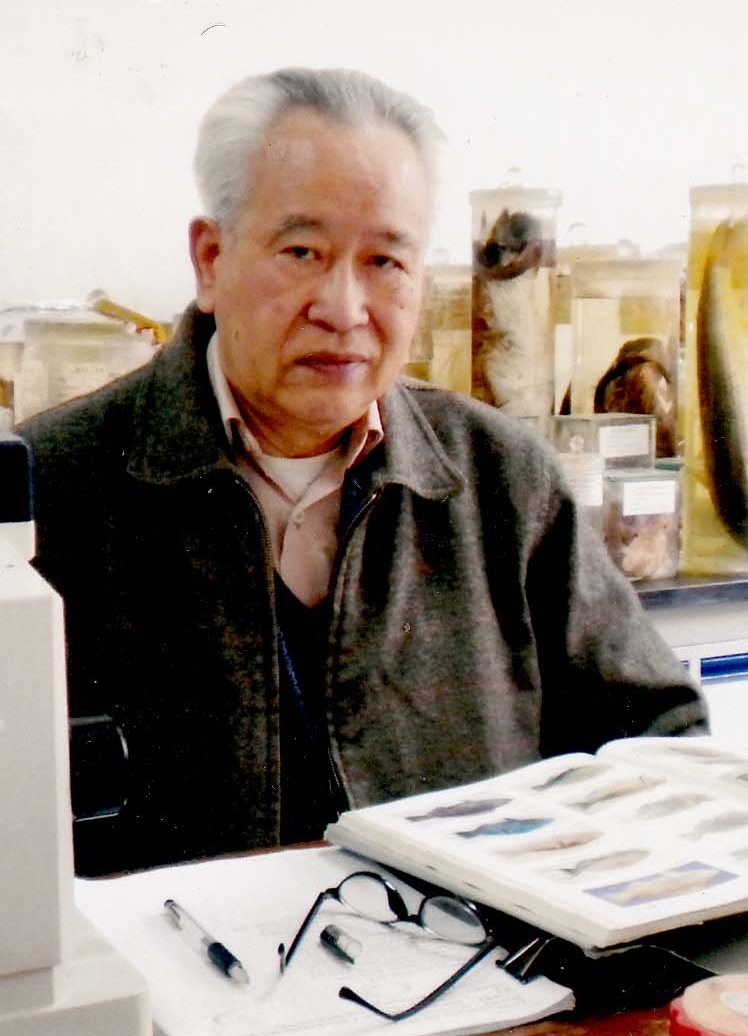 Skull (or cranium)
Actinopterygians have more skull bones than do sarcopterygians. 
The skull encloses and protects the brain and is composed of the neurocranium and the branchiocranium.
Skull (or cranium)
Neurocranium
The neurocranium is derived from the chondrocranium (the original cartilaginous braincase) and the dermatocranium (dermal bones derived from scales). 
Actinopterygian skull bones can be divided into four regions: ethmoid, orbital, otic, and basicranial.
Ethmoid region
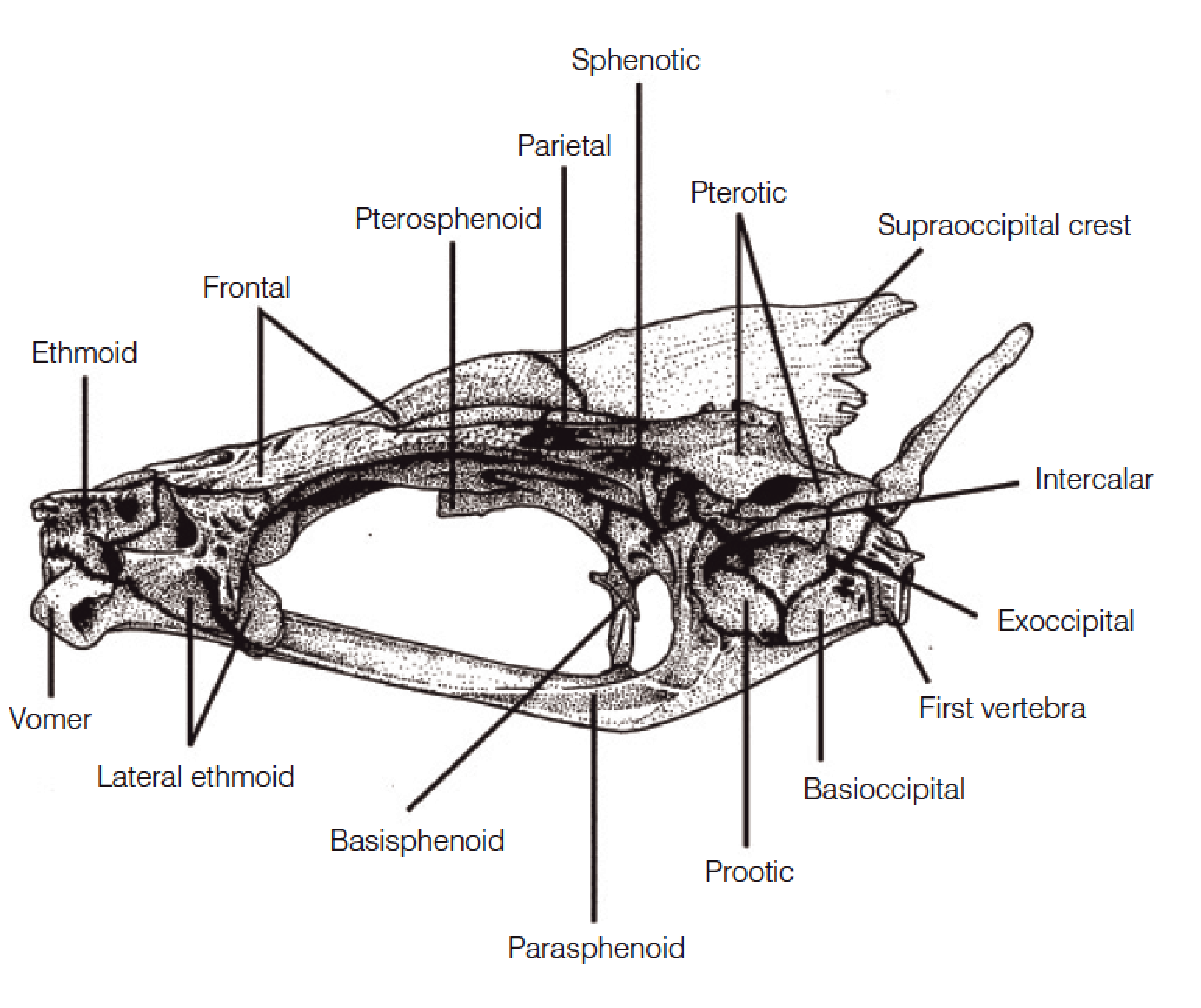 Two sets of dermal bones in this region:
 vomer
 mesethmoid
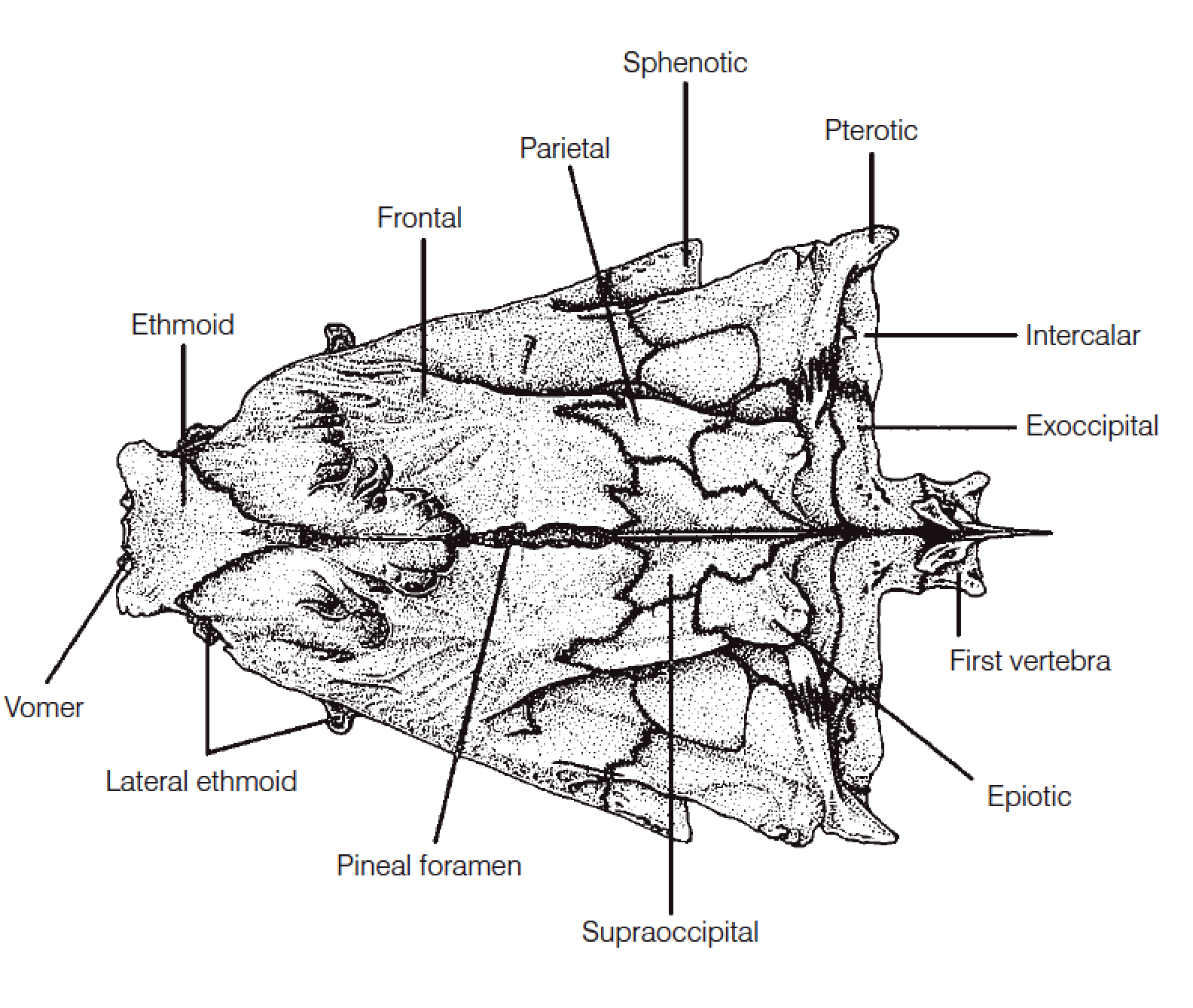 Two main sets of cartilage bones:
 lateral ethmoids
 ethmoid
Orbital region
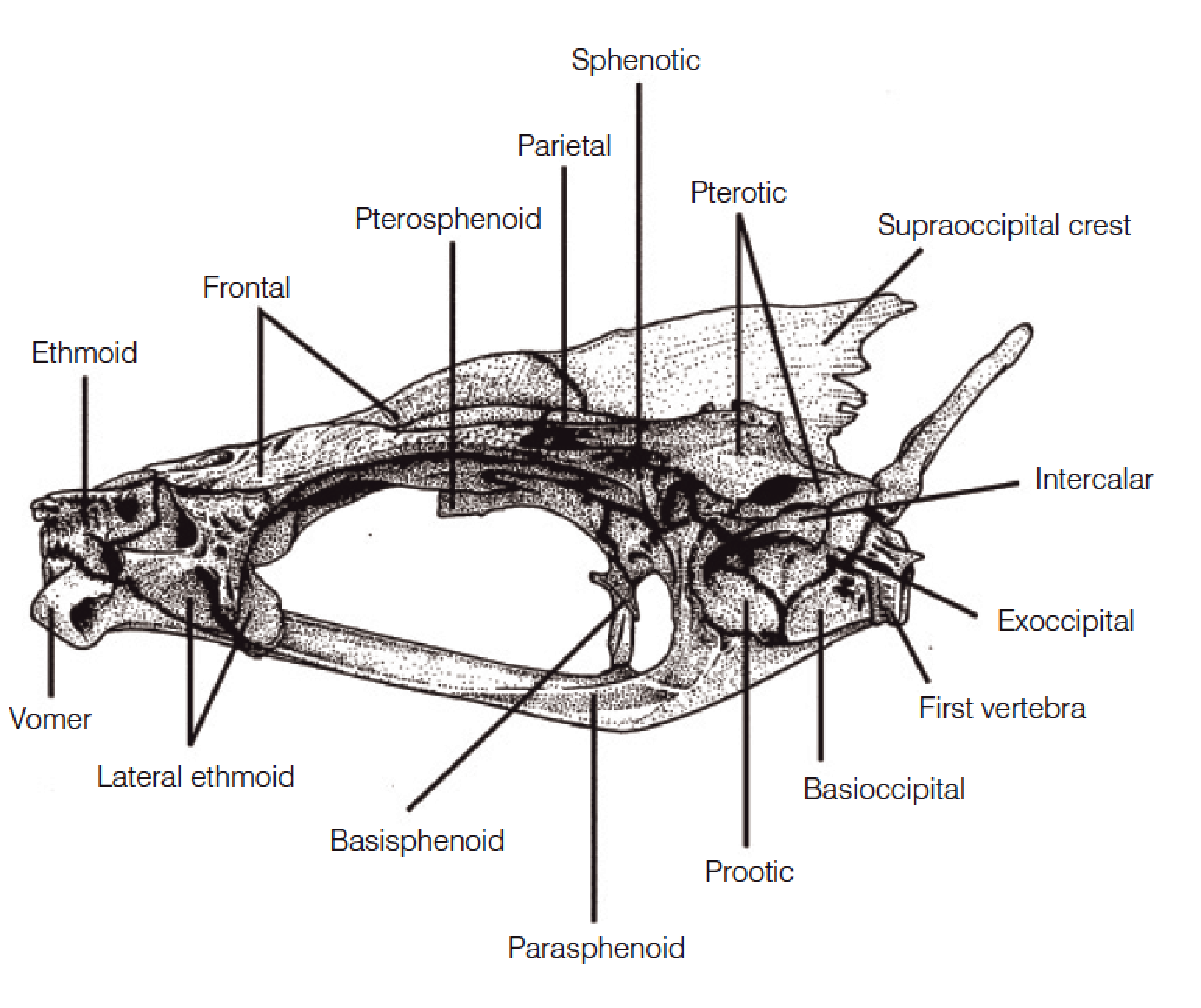 Two sets of dermal bones in this region:
 the paired frontals
 the circumorbitals.
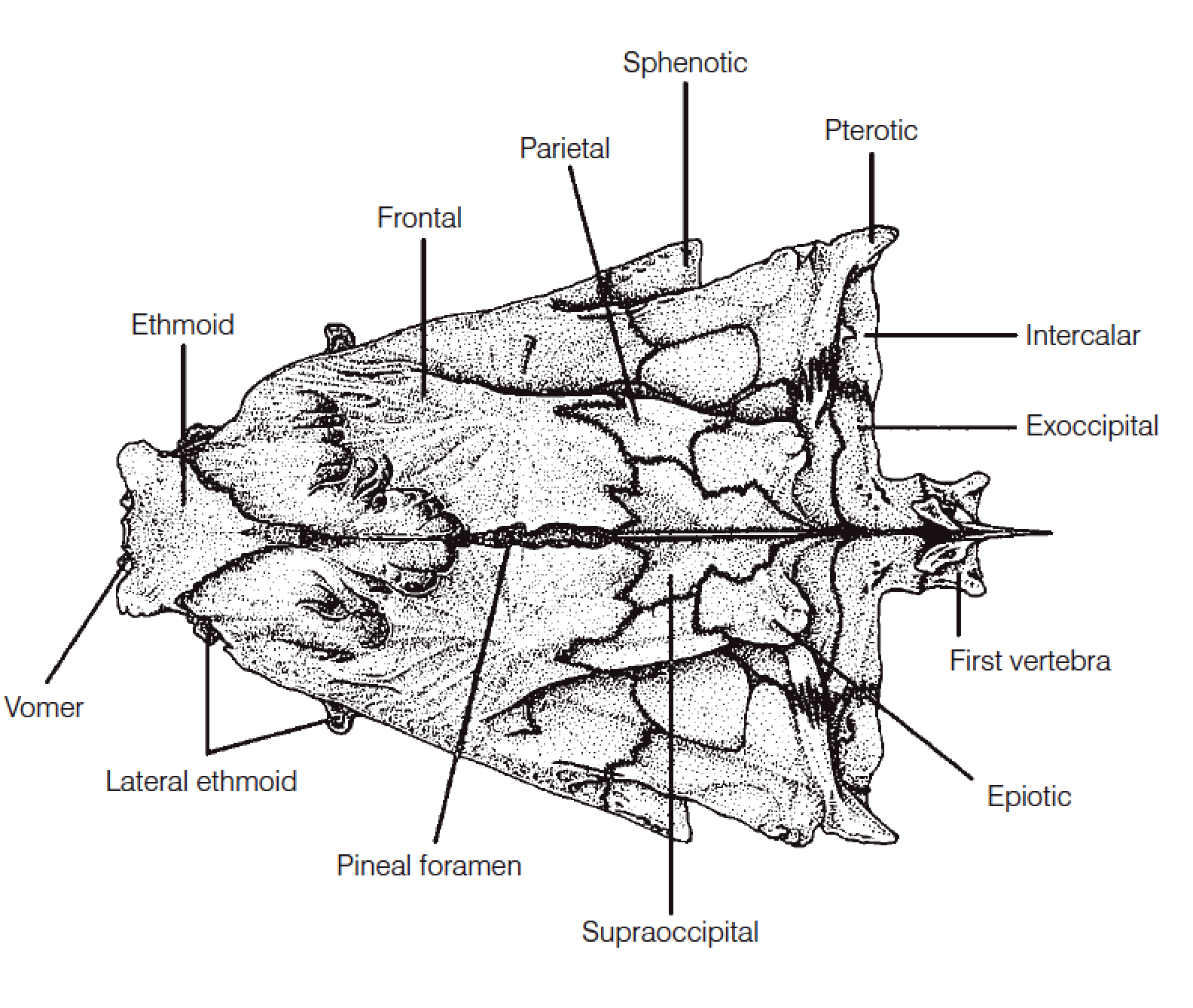 Three sets of cartilage bones:
 Pterosphenoids
 Basisphenoid
 Parasphenoid
Sclerotic cartilages
Orbital region
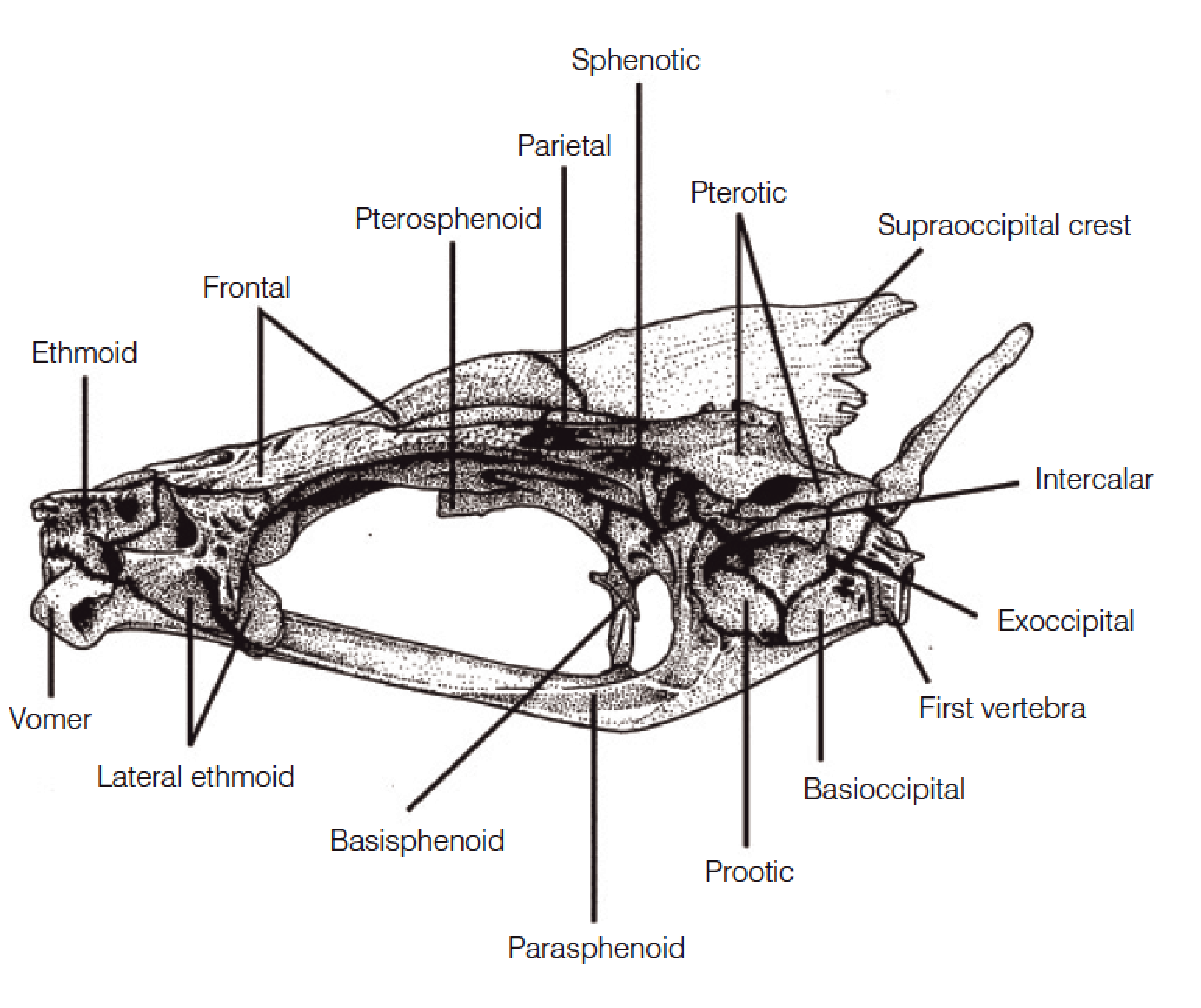 Two sets of dermal bones in this region:
 the paired frontals
 the circumorbitals.
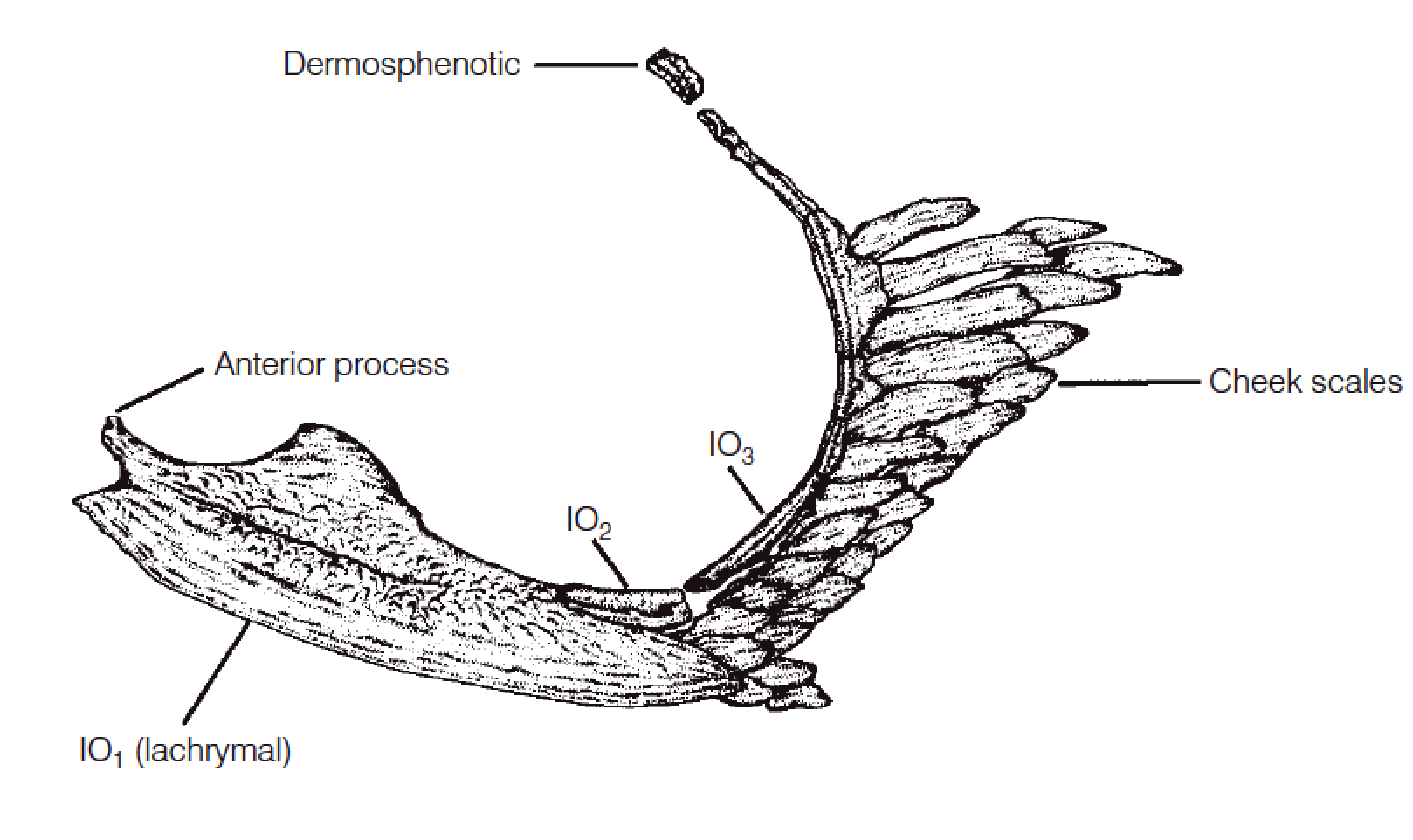 Otic region
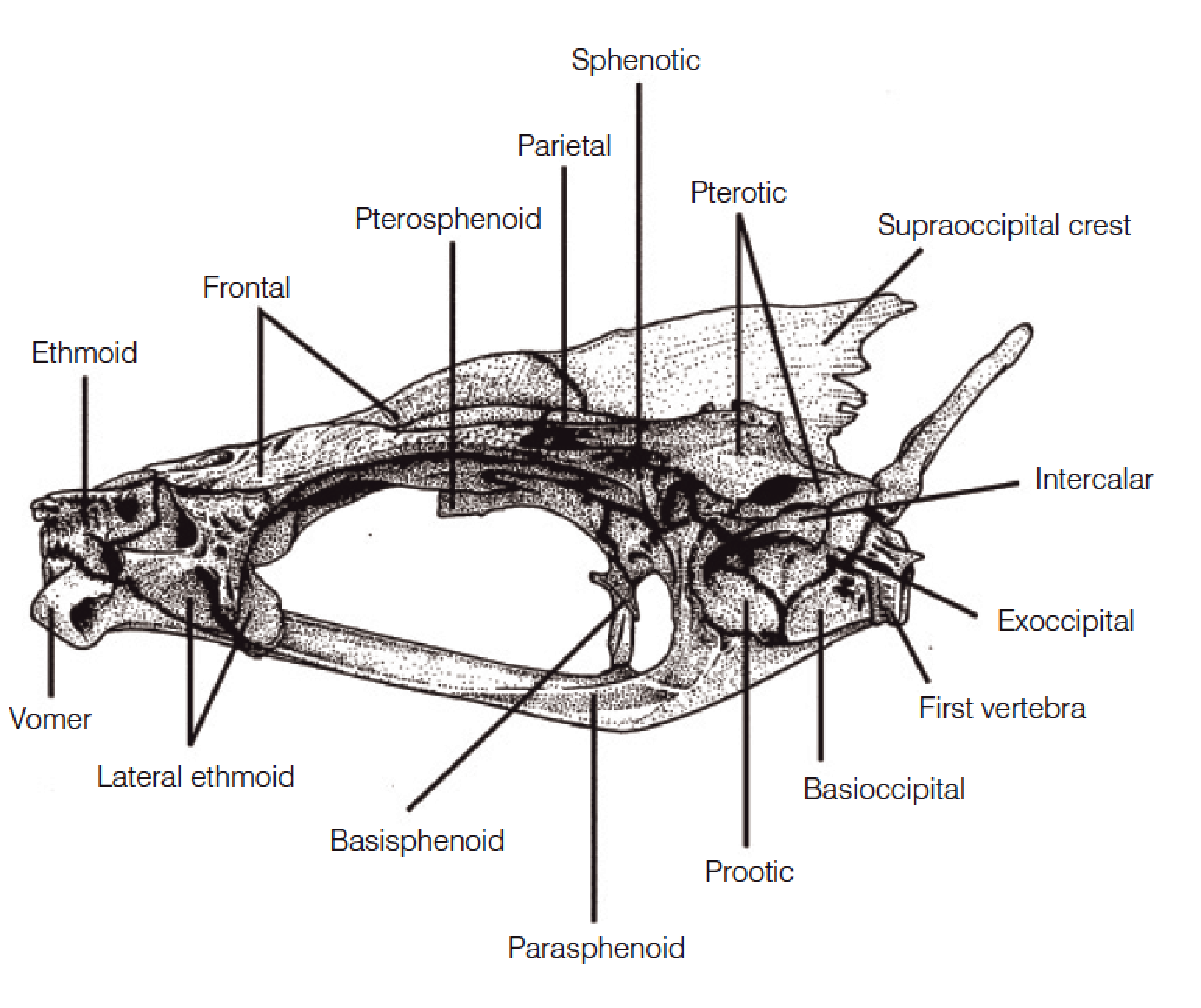 Five cartilage bones enclose each bilateral otic (ear) chamber inside the skull:
 Sphenotics
 Pterotics
 Prootics
 Epiotics
 Intercalars

Dermal bones
 Parietals
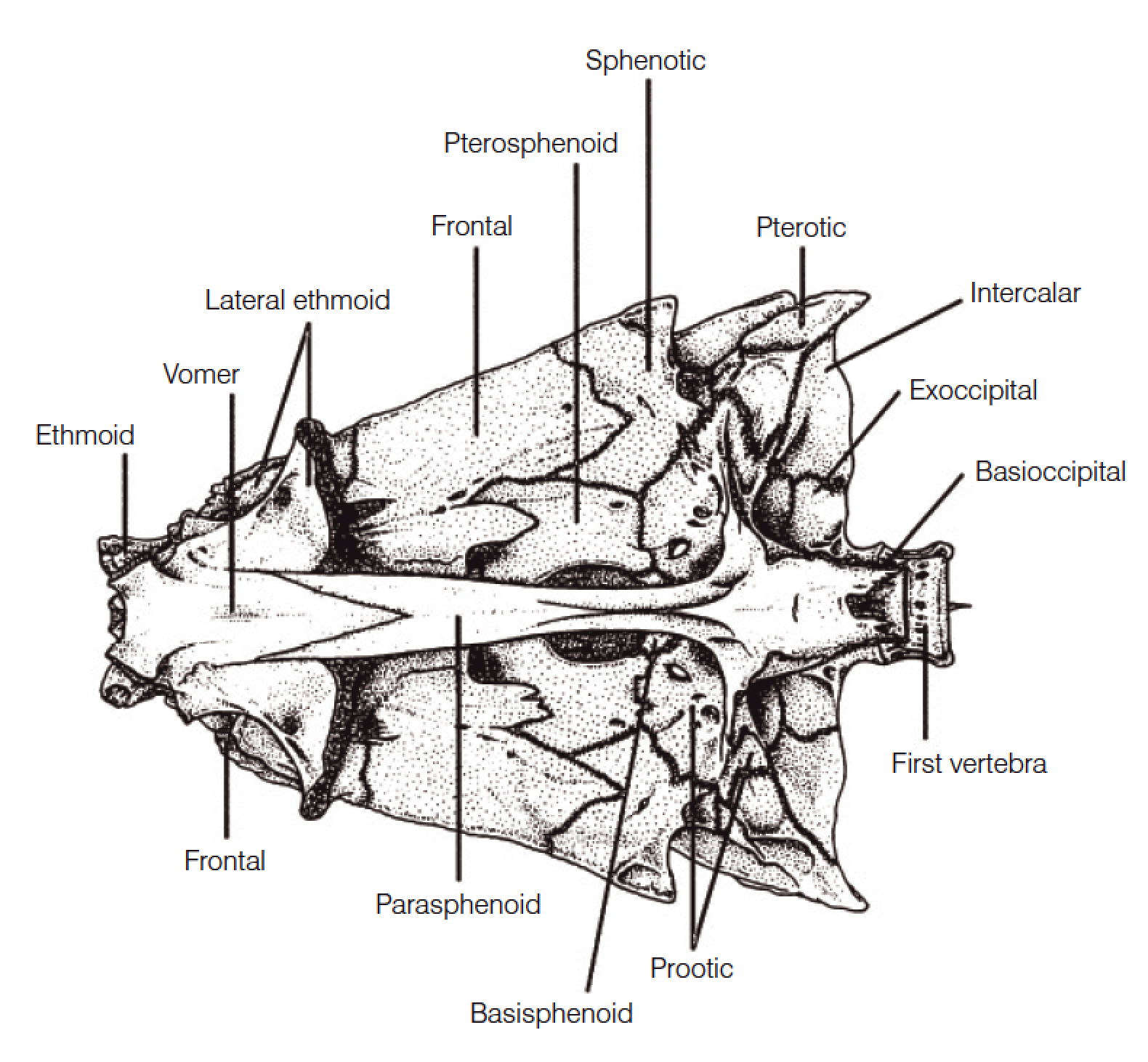 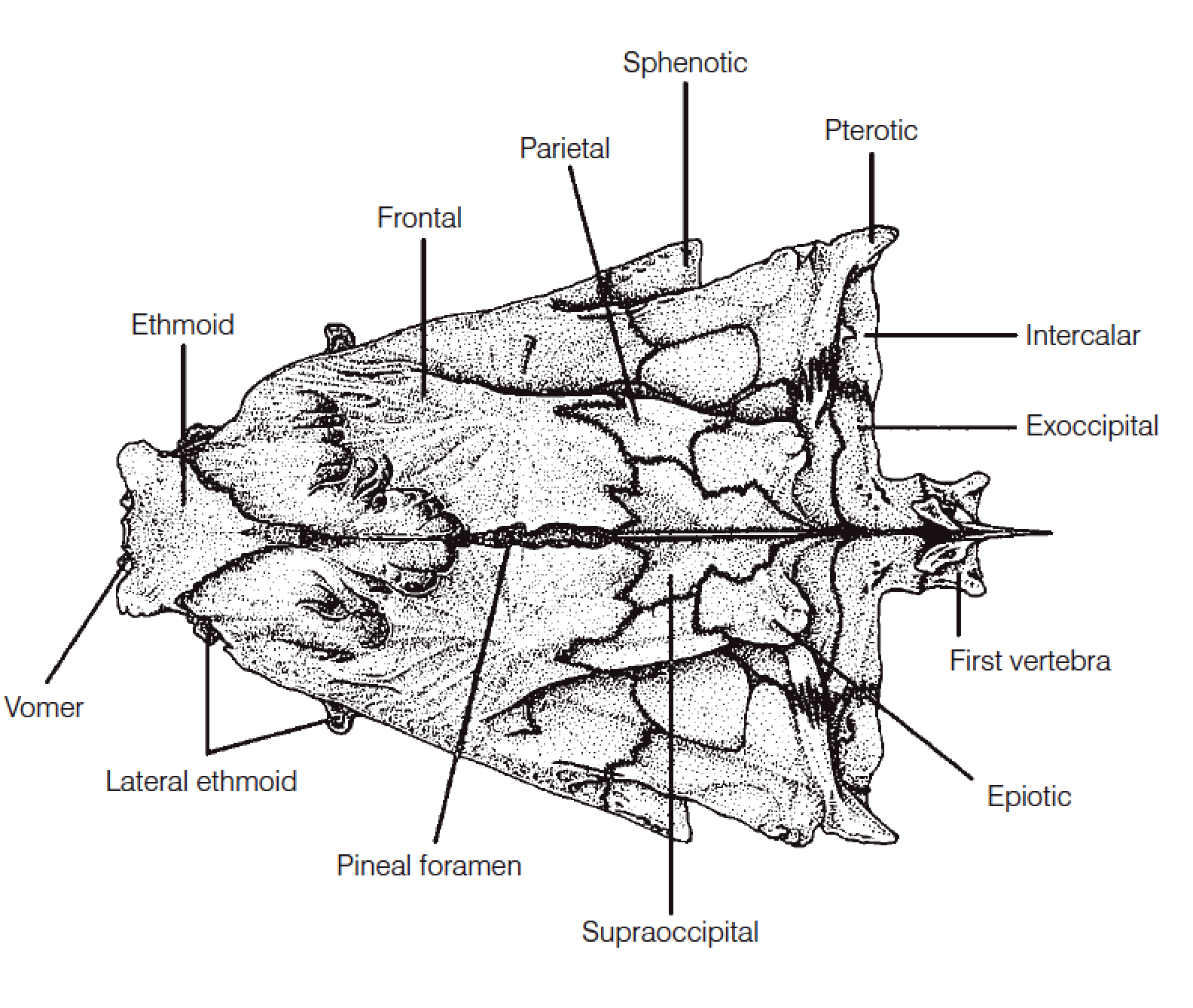 Basicranial region
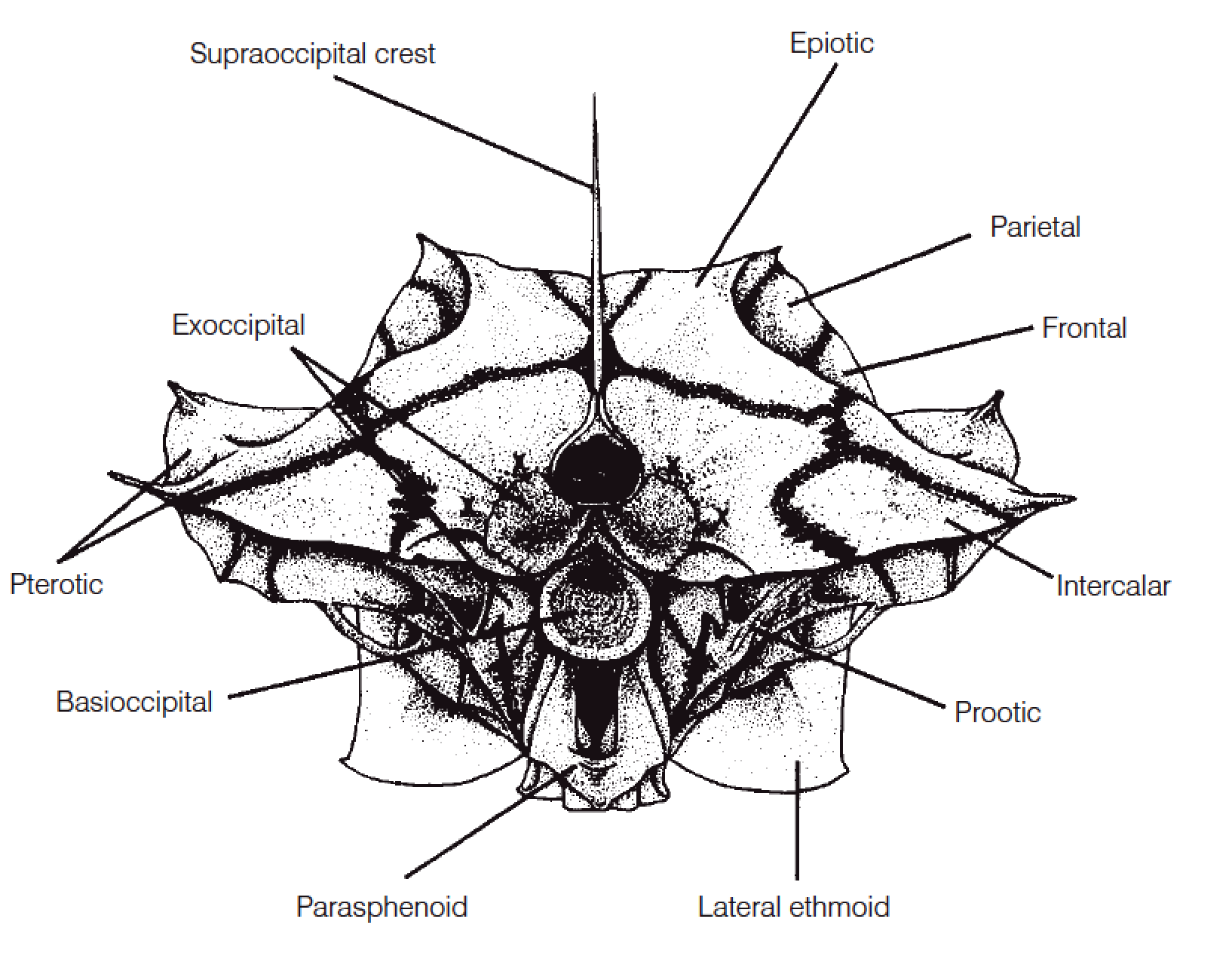 Three sets of cartilage bones,:
 Exoccipitals
 Basioccipital
 Supraoccipital

Dermal bones
 parasphenoid
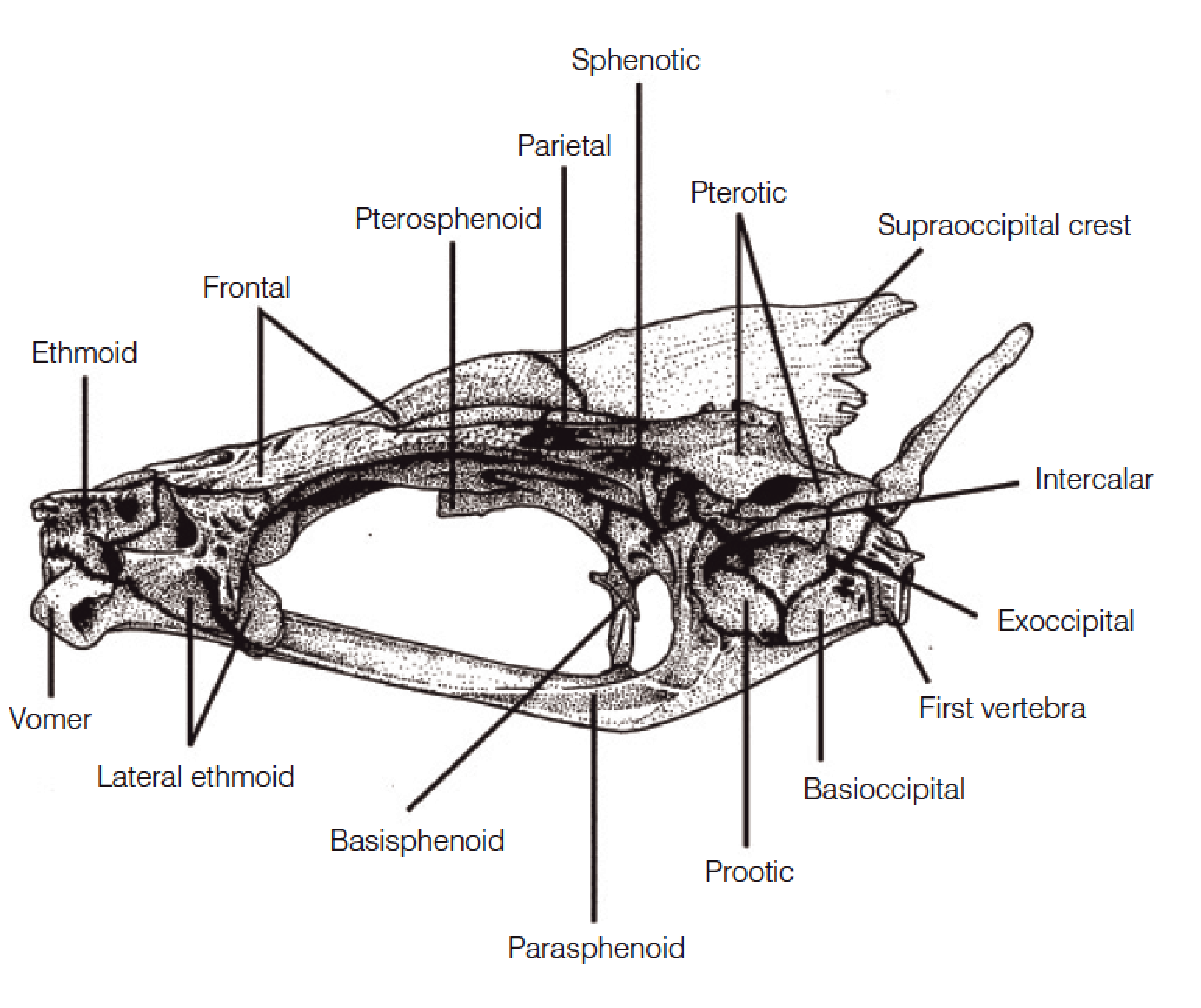 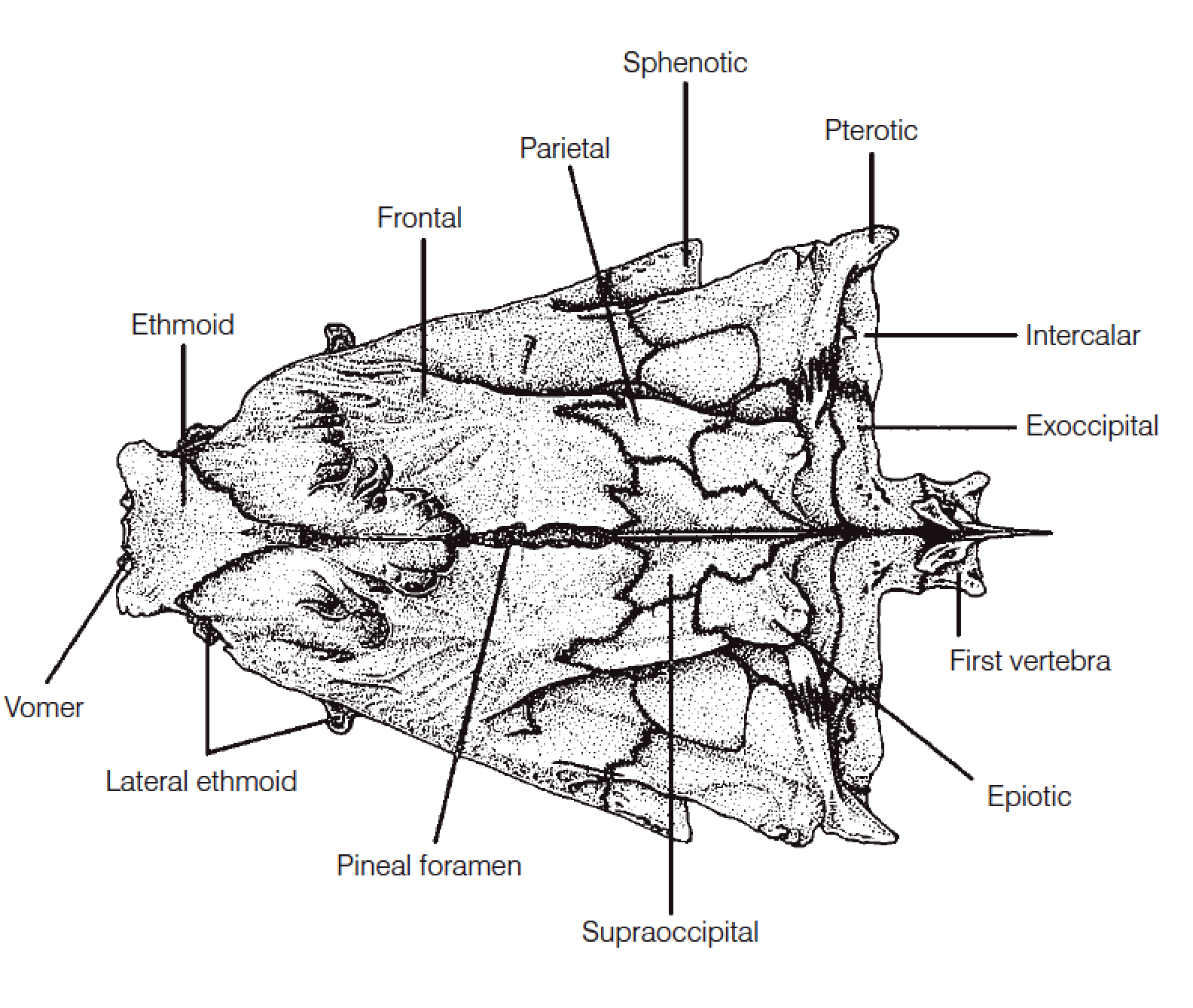 Branchiocranium
The branchiocranium is divisible into five parts: 
Mandibular,
Palatine
Hyoid
Opercular
Branchial.
Mandibular arch
Upper jaw known as the palatoquadrate cartilage in Chondrichthyes

in bony fishes. may have three sets of bones. 
 Premaxillae 
 Maxillae
 Supramaxilla
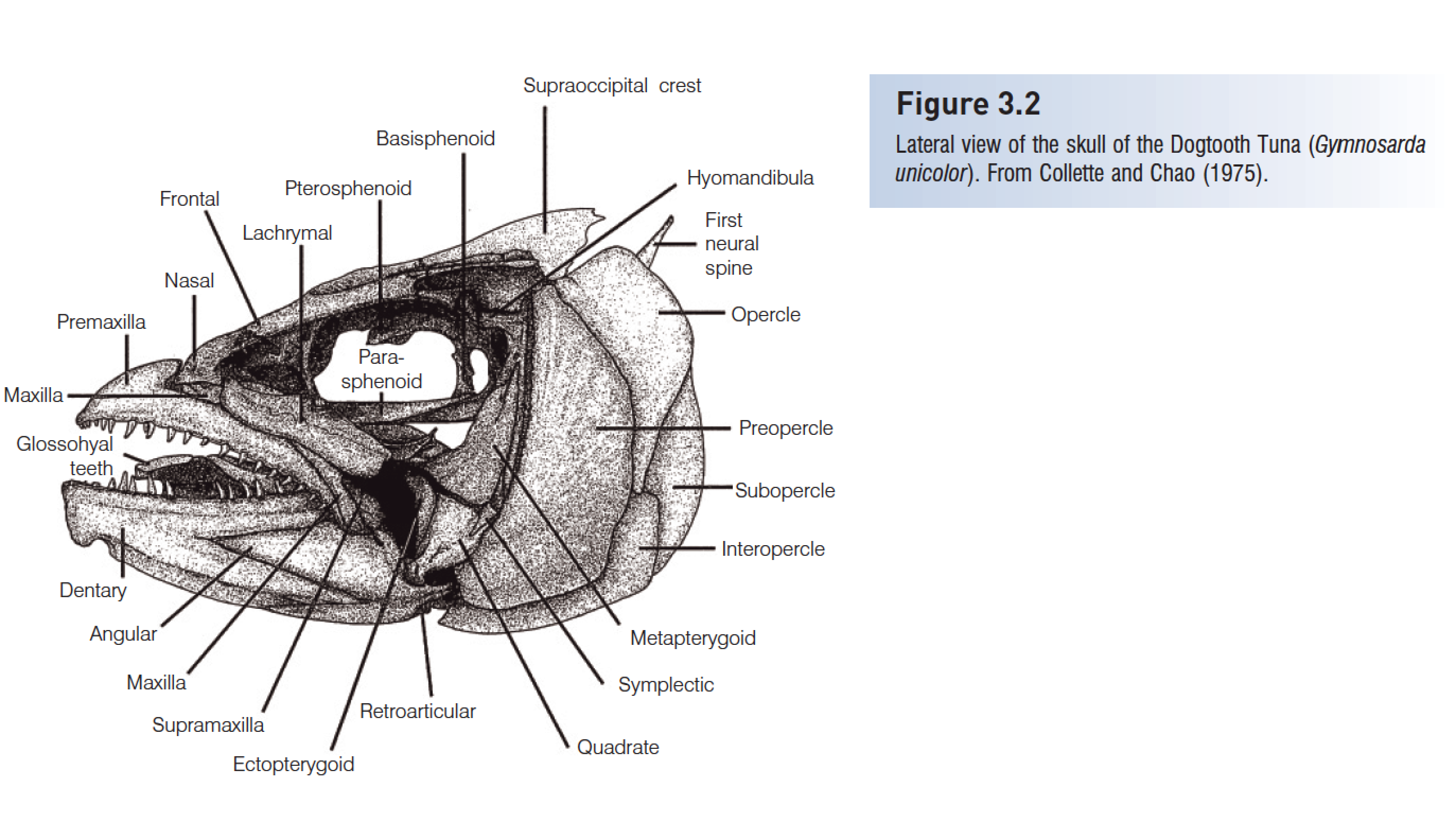 Mandibular arch
The lower jaw consists of Meckel’s cartilage in Chondrichthyes.

In bony fishes:
 dentary
 articular
 angular
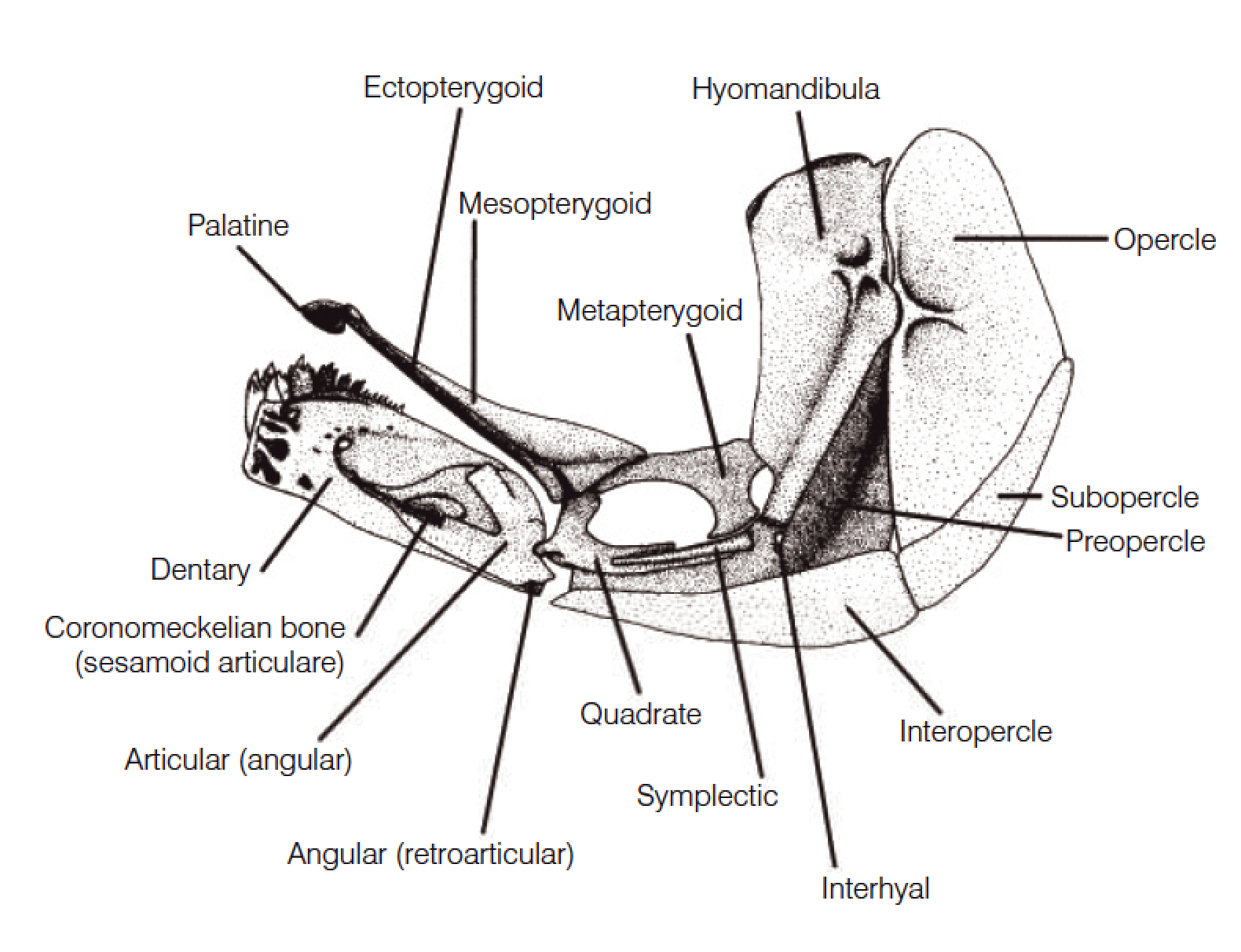 Presentation for next week
徐文迪
Compare different types of pharyngeal teeth, give some example fishes
赵凡
Explain different type of caudal fin, give examples
彭渝
Explain the difference between placoid, cycloid and ctenoid scales
HWK
Homework 1
Name of your species 
List two species (scientific name)
Send me through email or QQ by Mar 14
H Li, Y. He, J. Jiang, Z. Liu, C. Li, 2018. Molecular systematics and phylogenetic analysis of the Asian endemic freshwater sleepers (Gobiiformes: Odontobutidae). Molecular Phylogenetics and Evolution, 121, 1–11.
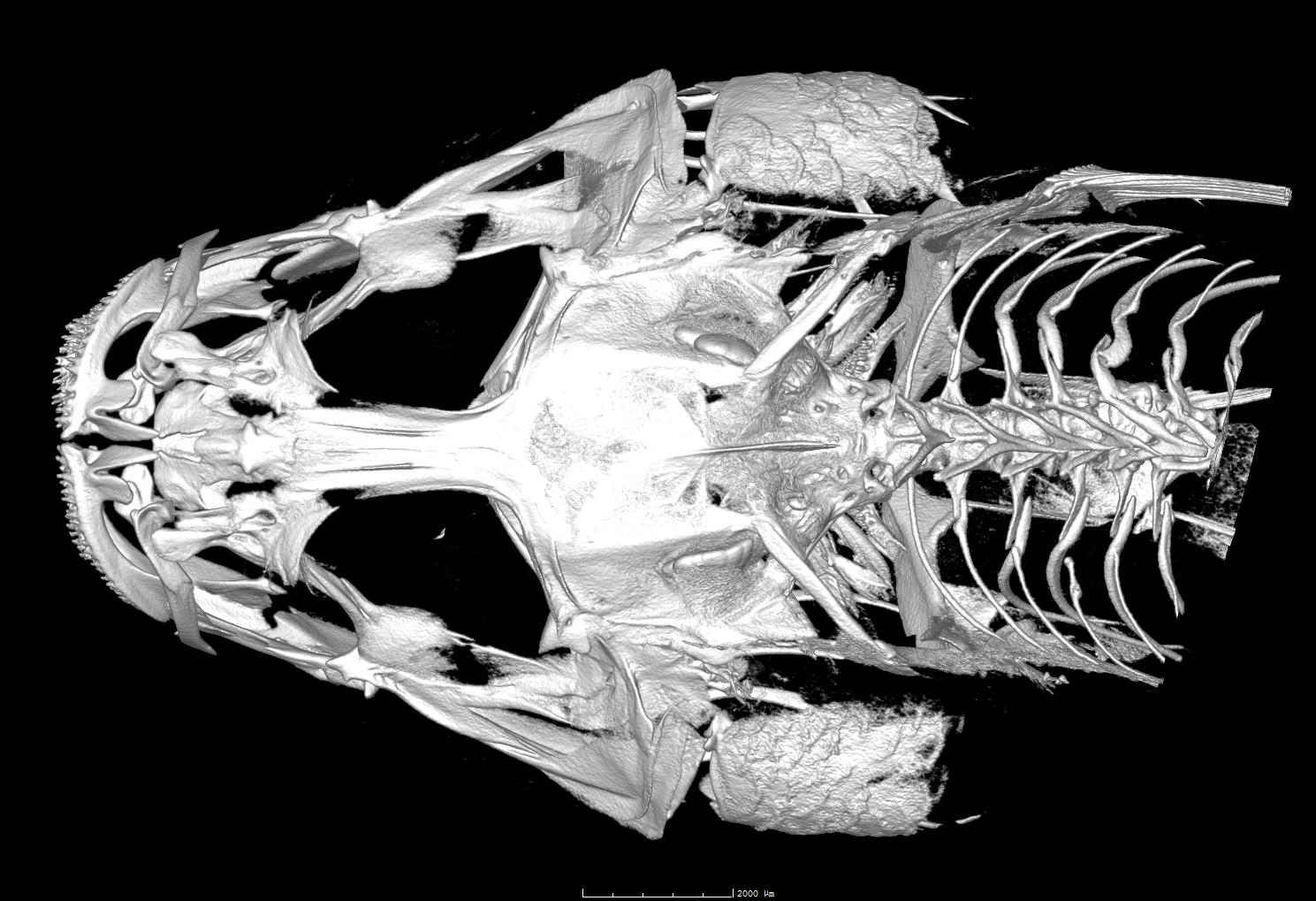 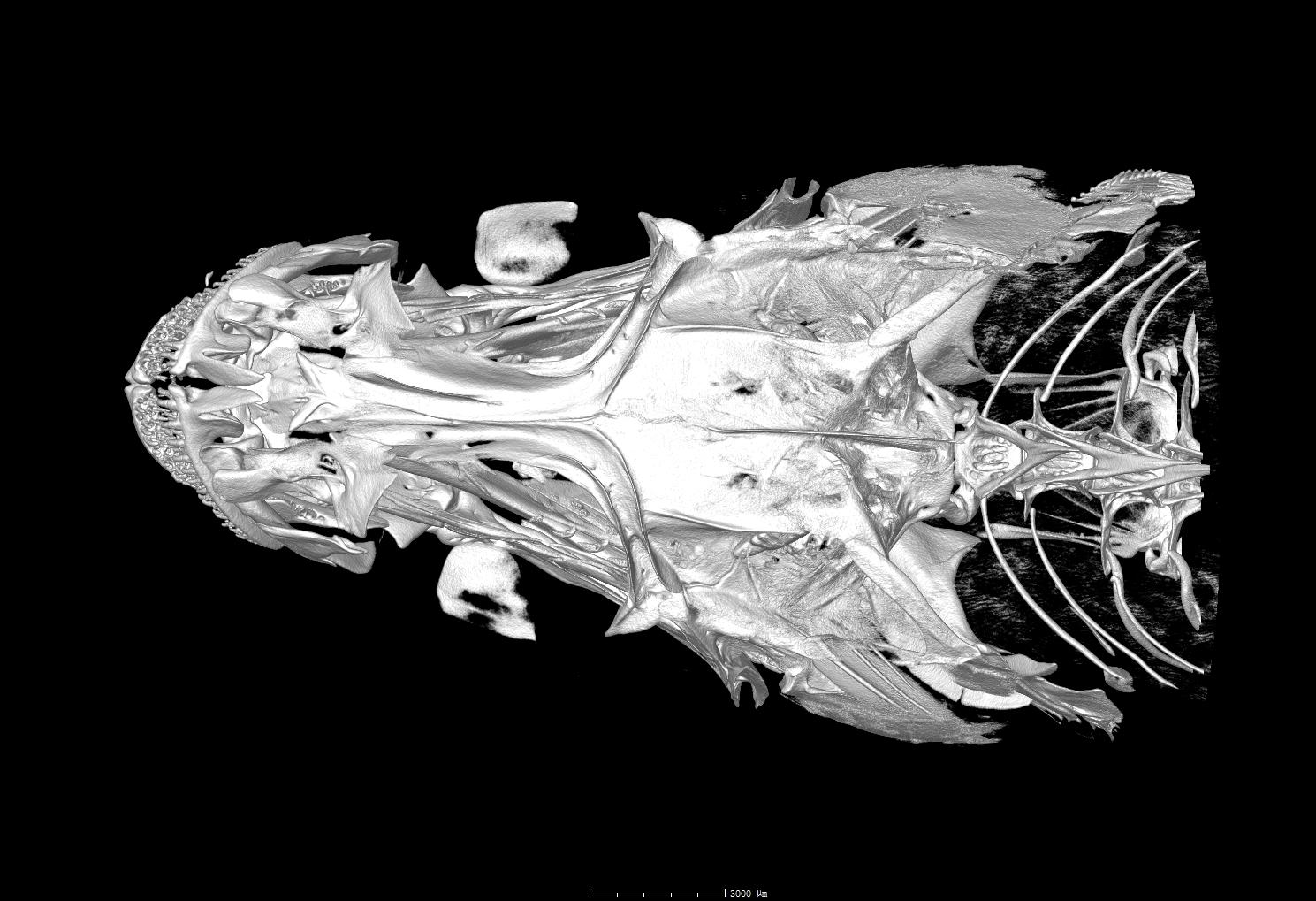 Teeth
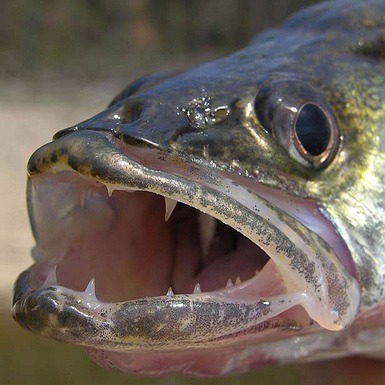 The oral jaws and many pharyngeal bones may bear teeth.

Many different terms have been applied to the different sizes and shapes of teeth

Canine
Villiform
Molariform
Incisor
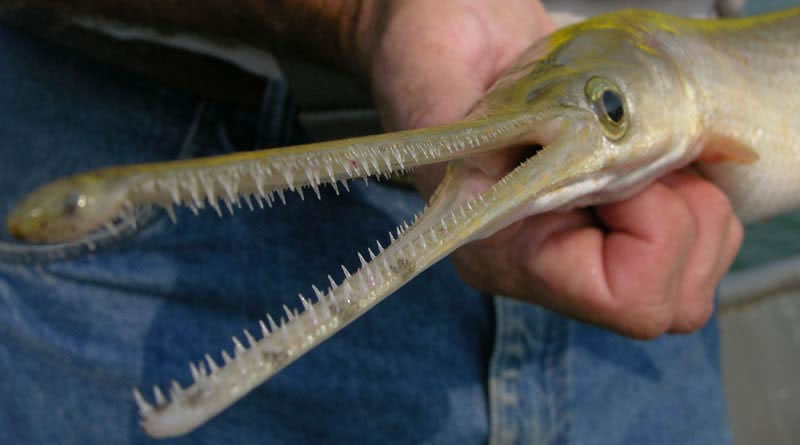 Teeth
The oral jaws and many pharyngeal bones may bear teeth.

Many different terms have been applied to the different sizes and shapes of teeth

Canine
Villiform
Molariform
Incisor
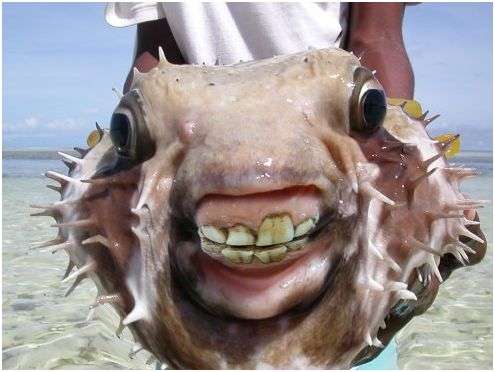 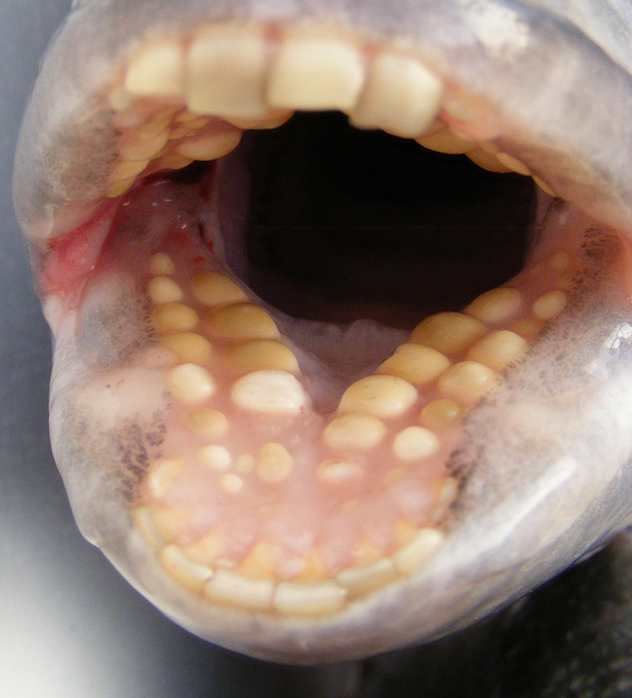 Pharyngeal teeth
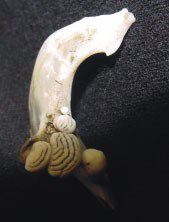 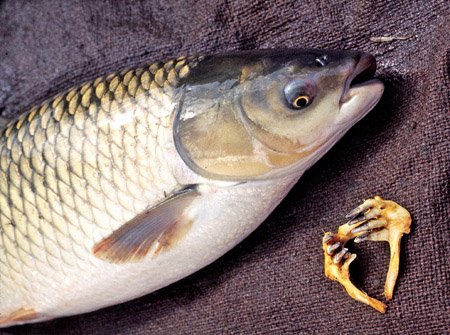 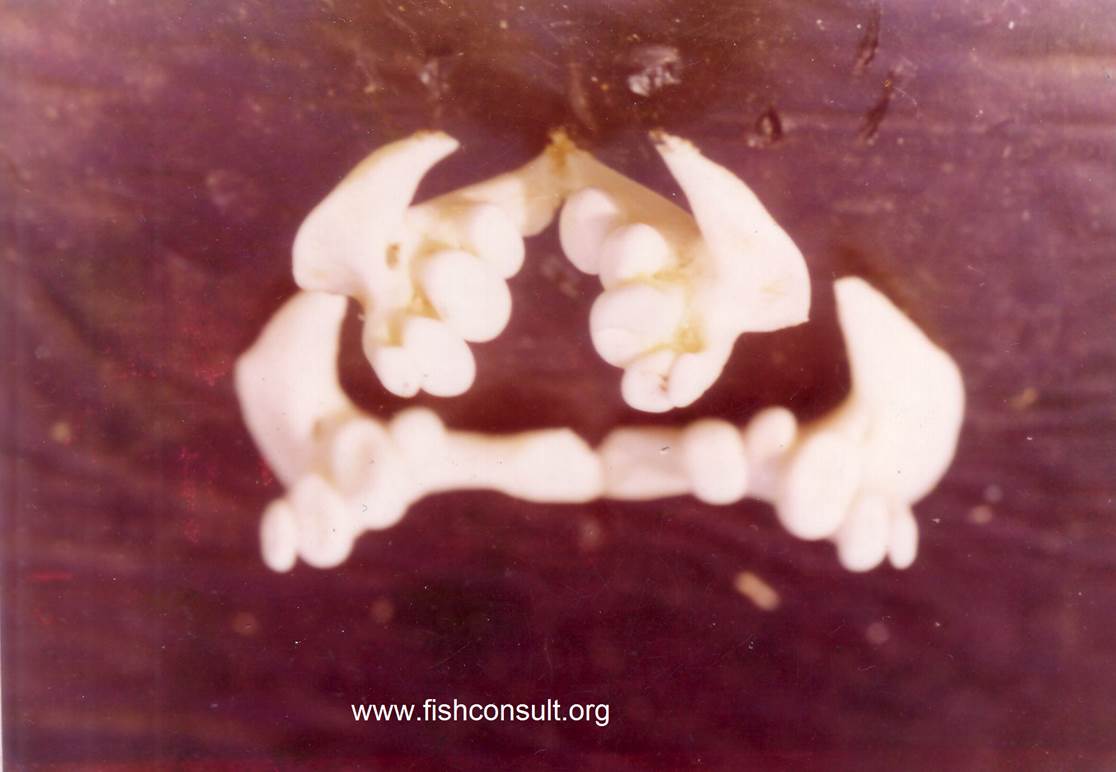 Pharyngeal teeth
徐文迪
Compare different types of pharyngeal teeth, give some example fishes
Palatine and hyoid arches
The palatine arch consists of four pairs of bones in the roof of the mouth:
 palatines
 ectopterygoids
 entopterygoids
 metapterygoids

The suspensorium consists of a chain of primarily cartilage
bones that attach the lower jaw and opercular apparatus to the skull
 hyomandibula
 quadrate
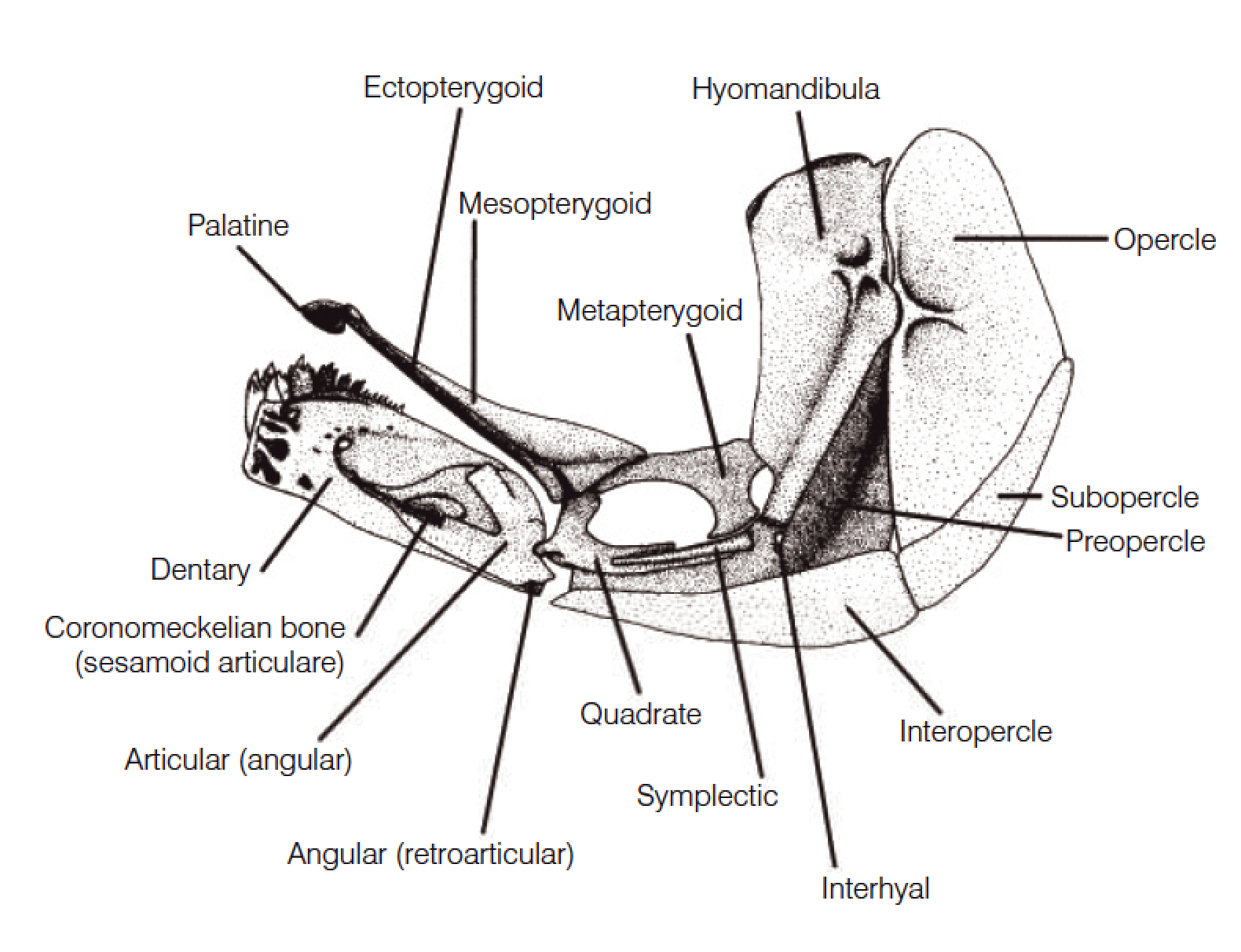 Palatine and hyoid arches
The hyoid complex is a series of five pairs of bones that lie medial to the lower jaw and opercular bones and lateral to the branchiostegal rays that attach to them.

The dermal bones of the hyoid arch are the branchiostegal rays, elongate, flattened, riblike structures
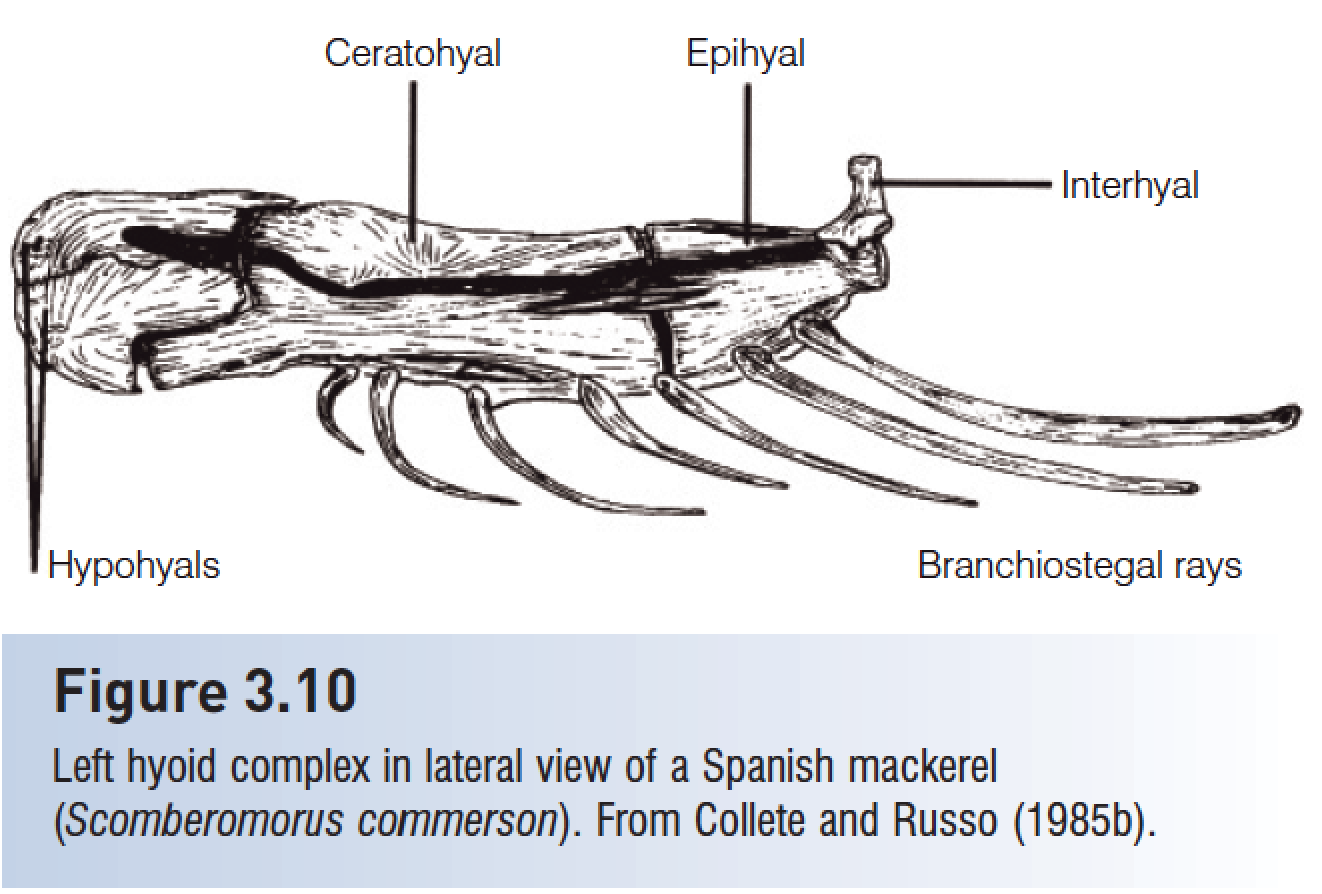 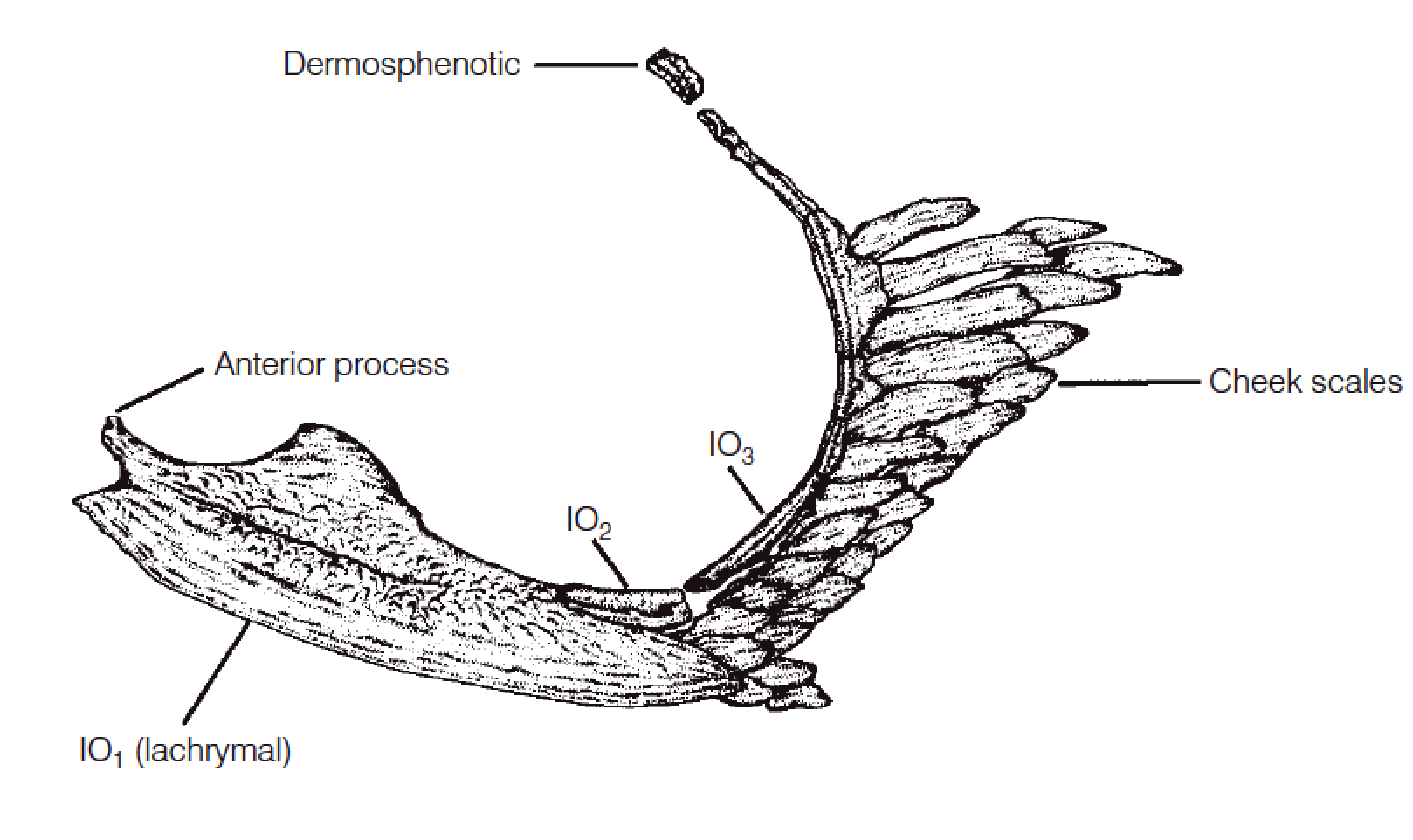 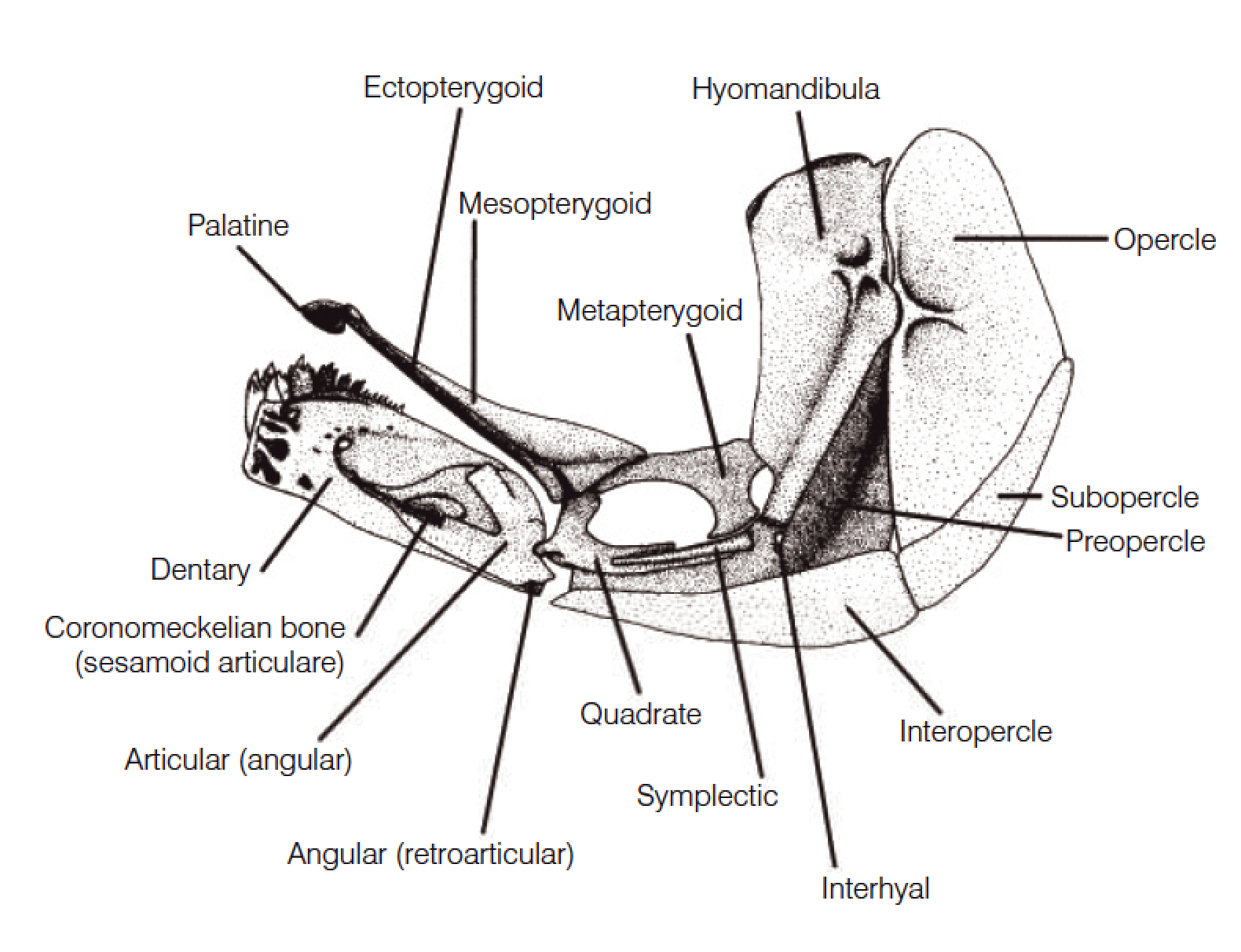 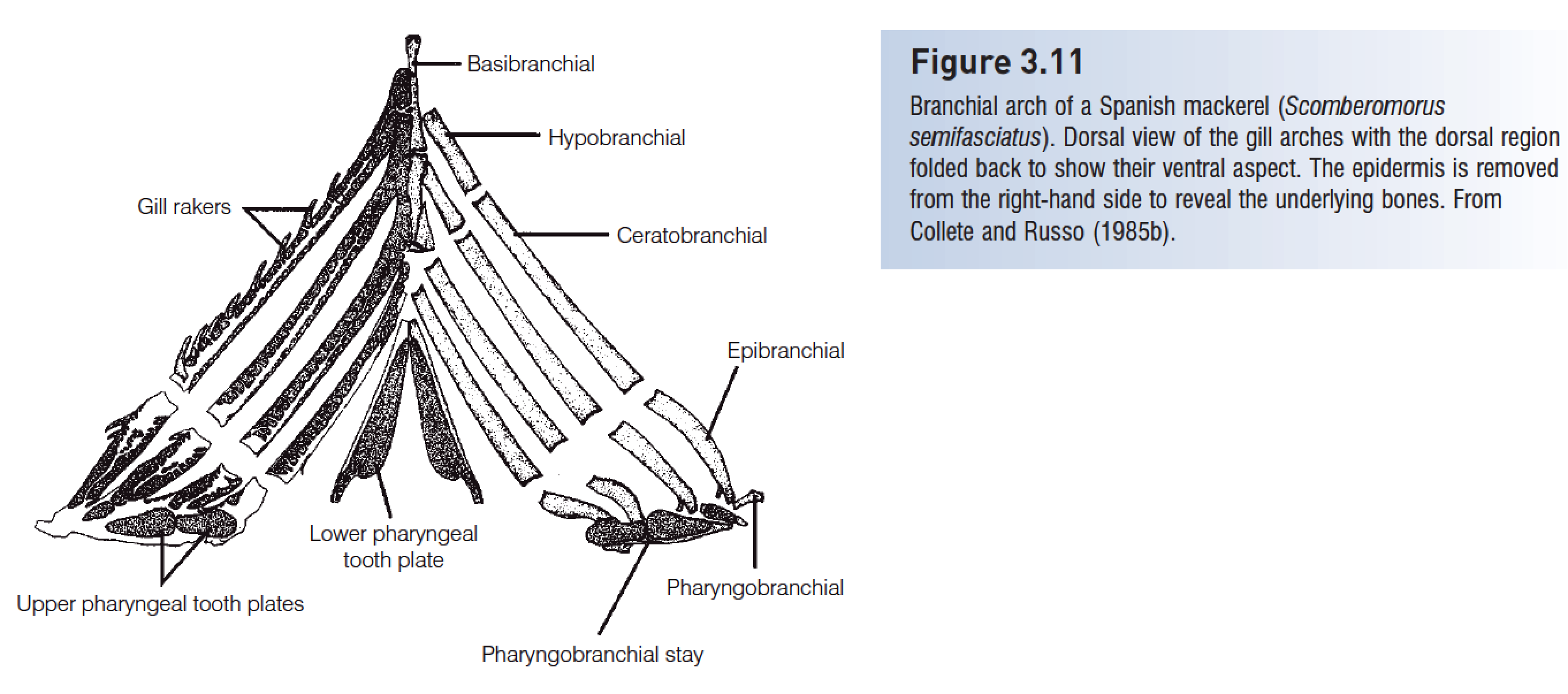 Postcranial skeleton
The notochord of primitive chordates is replaced by the vertebral column in lampreys, Chondrichthyes, and osteichthyans. 
Posterior vertebrae support the caudal fin in most fishes. 
In teleosts, hypurals (enlarged haemal spines) support the branched principal caudal fin rays.
Caudal complex
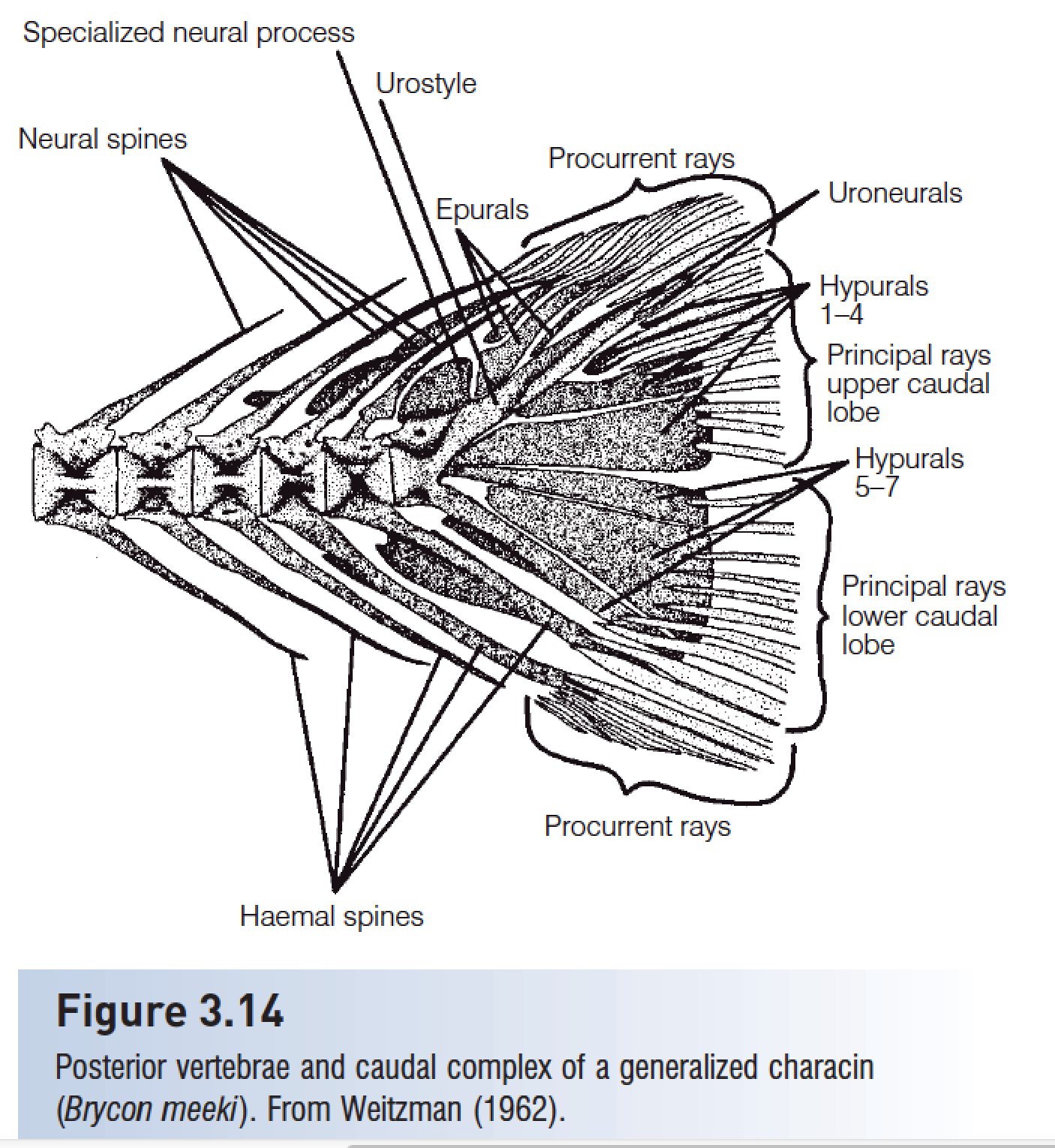 Caudal fin
赵凡
Explain different type of caudal fin, give examples
Three basic types of caudal fins are: 
(i) protocercal, the primitive undifferentiated caudal fin of adult lancelets, hagfishes, lampreys, and larvae of more advanced fishes
(ii) heterocercal, or unequal-lobed tail, in Chondrichthyes and primitive osteichthyans; and
(iii) homocercal, or equal-lobed tail, found in most teleosts.
Ribs (pleural ribs) attach to the vertebrae and protect the viscera. 
Intermuscular bones are segmental, serially homologous ossifications in the myosepta of teleosts.
The dorsal, anal, and adipose fins form the median or unpaired fins. 
Primitive teleosts have a single dorsal fin composed of soft rays. 
Advanced teleosts usually have two dorsal fins: the anterior fin composed of spines and the posterior fin composed of soft rays.
Primitive teleosts have a single dorsal fin composed of soft rays. 
Advanced teleosts usually have two dorsal fins: the anterior fin composed of spines and the posterior fin composed of soft rays.
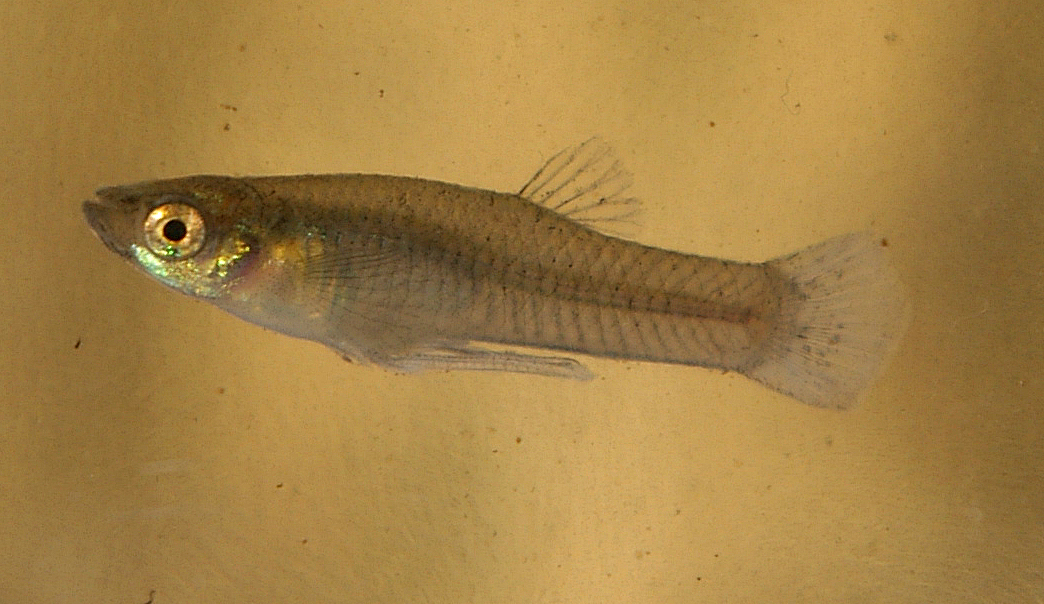 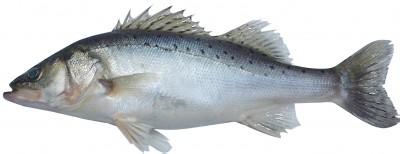 Six fin types
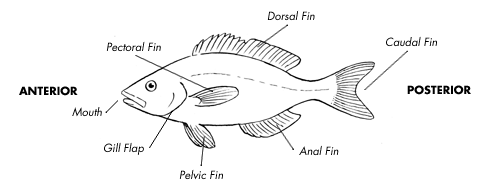 http://www.pbs.org/wgbh/nova/teachers/activities/3003_fish_01.html
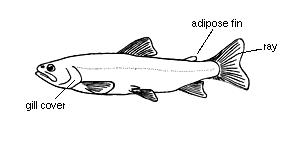 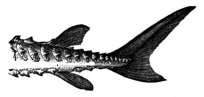 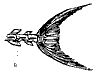 Heterocercal tail
Homocercal tail
External features – bony fish
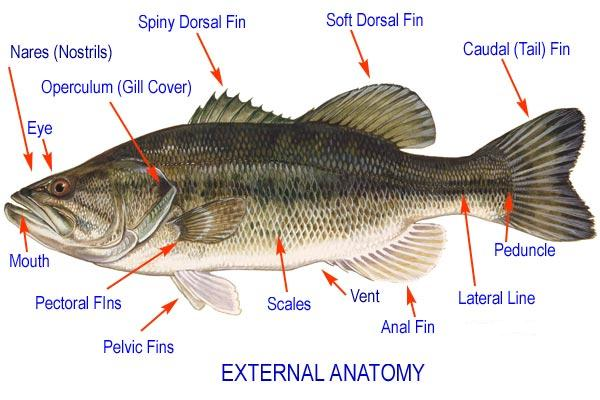 Premaxilla
Dentary
Maxilla
External features – cartilagenous fish
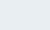 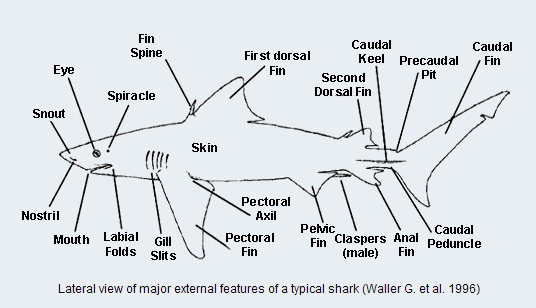 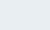 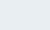 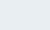 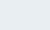 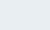 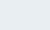 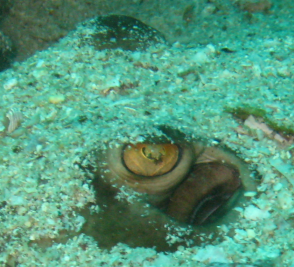 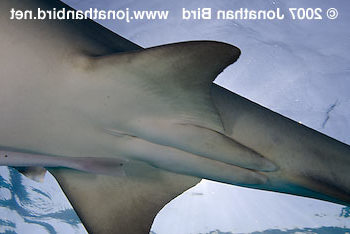 Body shapes
Fusiform (torpedo-like)
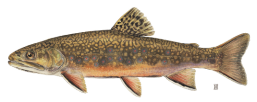 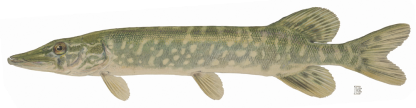 Sagittiform (arrow-like)
http://pond.dnr.cornell.edu/nyfish/Esocidae/northern_pike.html
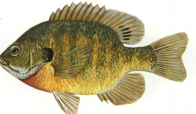 Compressiform
(horizontally flattened)
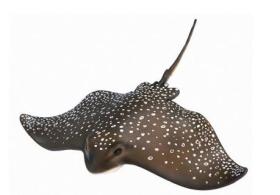 Depressiform
(vertically flattened)
Anguilliform
(circular; eel-like)
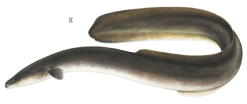 Body types by function
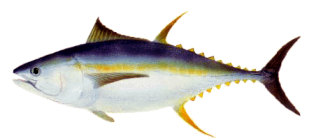 Rover predators
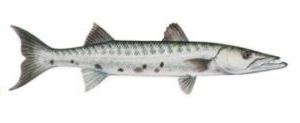 Lie-in-wait predators
Surface-oriented
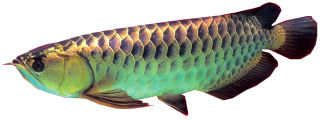 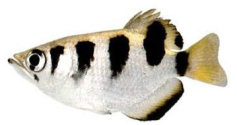 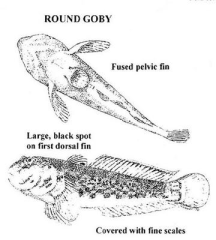 Bottom rover
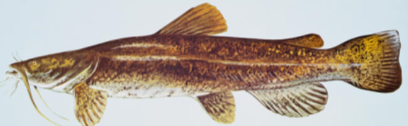 Bottom clinger
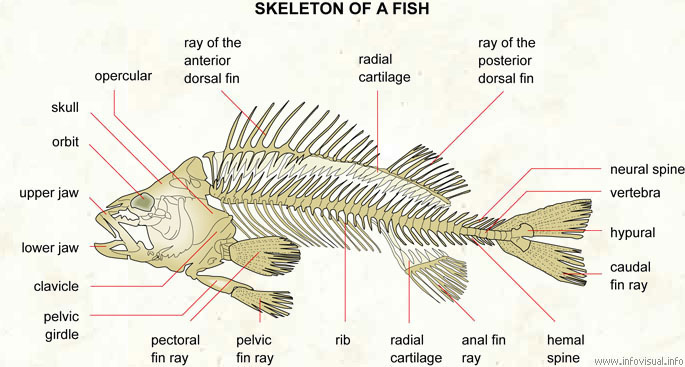 Skeletal Structures
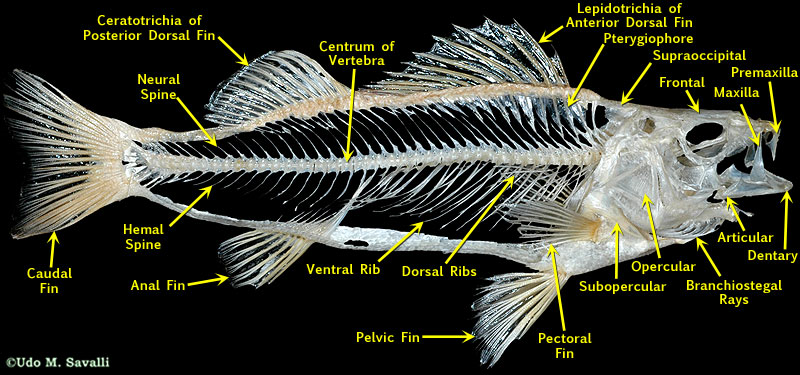 Skin and Scales
1. Epidermis
10-30 of cells
Mostly flat / compressed epithelial cells
Mucus glands
Protective barrier
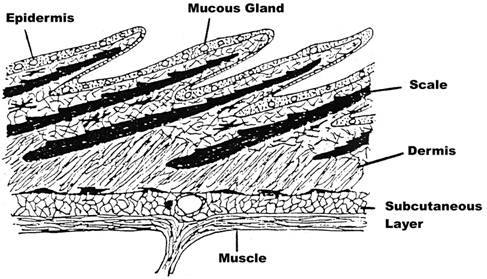 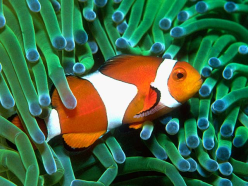 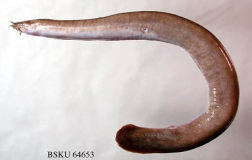 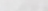 2. Dermis
 Matrix of connective tissue –  connected to muscles
  Pigment cells, blood vessels, dermal skeleton
http://www.icanteachmyself.com/edu_694_assignments/1_2/clownfish.jpg
Scales
彭渝
Explain the difference between placoid, cycloid and ctenoid scales
Skin and Scales
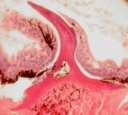 Scales – 3 main types in living fishes
  Housed within pocket of dermal cells
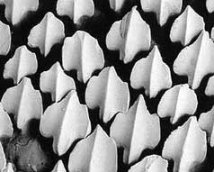 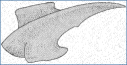 1. Placoid (denticles)
Tooth-like projections on sharks
VERY different from scales in other fish
Pulp cavity just like teeth!
2. Ganoid – diamond-shaped
Hard protein covering (ganoine)
Not flexible
Non-overlapping
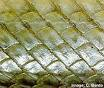 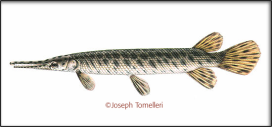 3. Bony-ridge scales – overlapping, flexible bony ridges
Ctenoid – comb-like rim
Cycloid – smooth rim
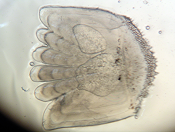 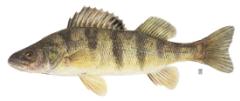 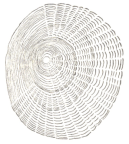 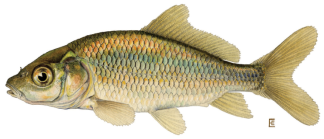 HWK
Homework 2
Presentation for next week
刘璟昊
Describe the cardiovascular system of fish.
喻一峰
How does fish manage gas exchange in swim bladder?
程起超
Describe five parts of fish brain.